Бацькоўскі сход

Тэма: “Каб часцей
беларуская мова гучала”
Выхавацель: Фядзюк Л.А.
Ці плачу я, ці пяю,Ці размаўляю з матуляю —
Песню сваю, мову сваюЯ да грудзей прытульваю.
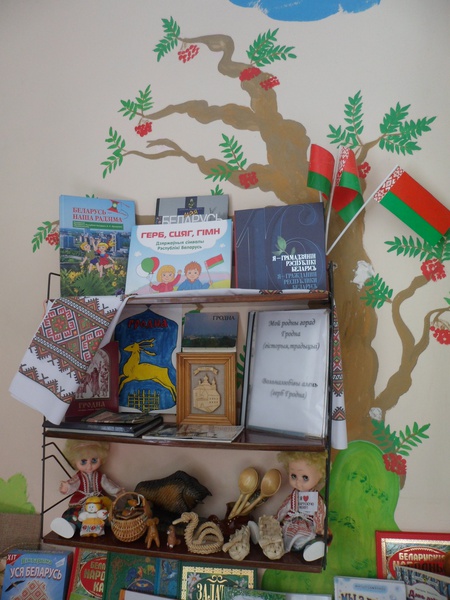 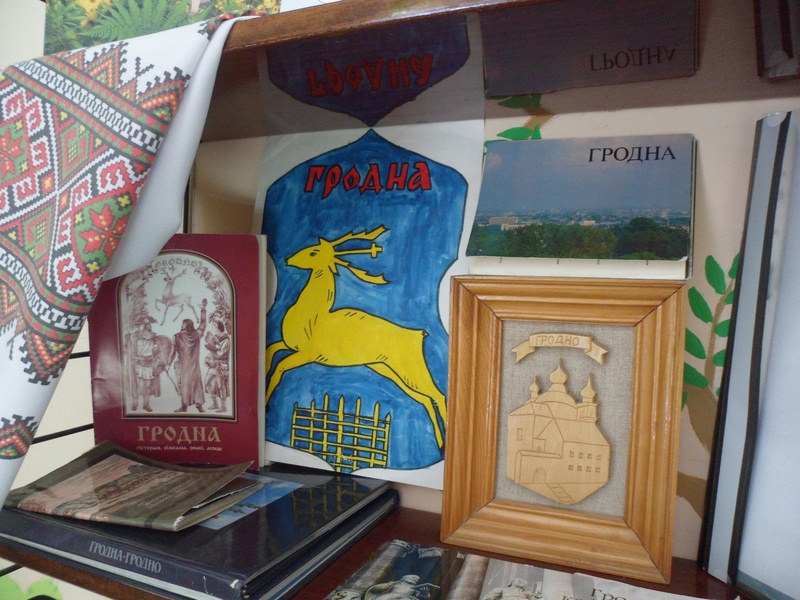 Гульня “Агароднік”
(музычная дзейнасць)
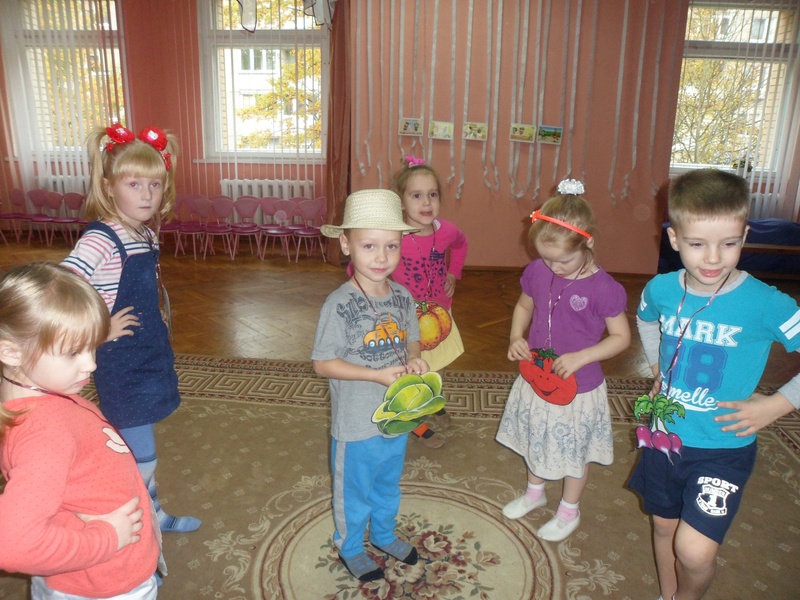 Гульня “Збяры  ўраджай”
(матэматыка)
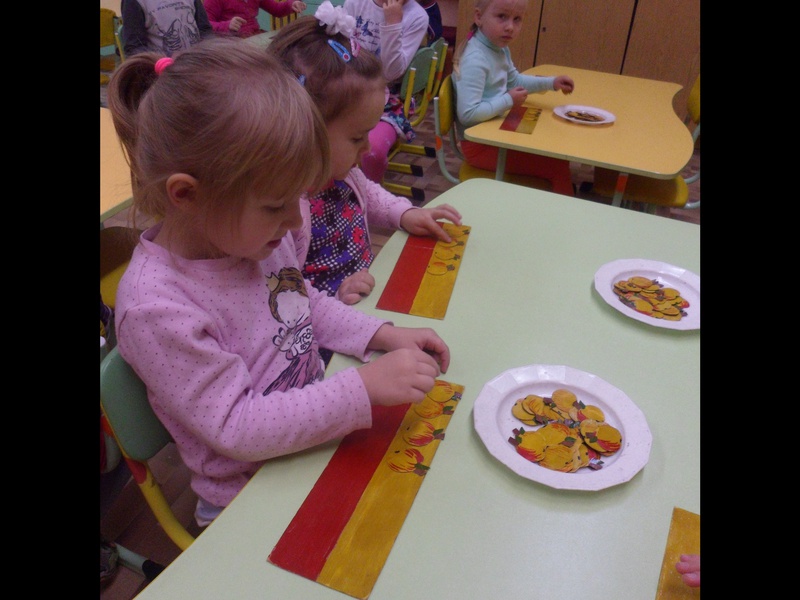 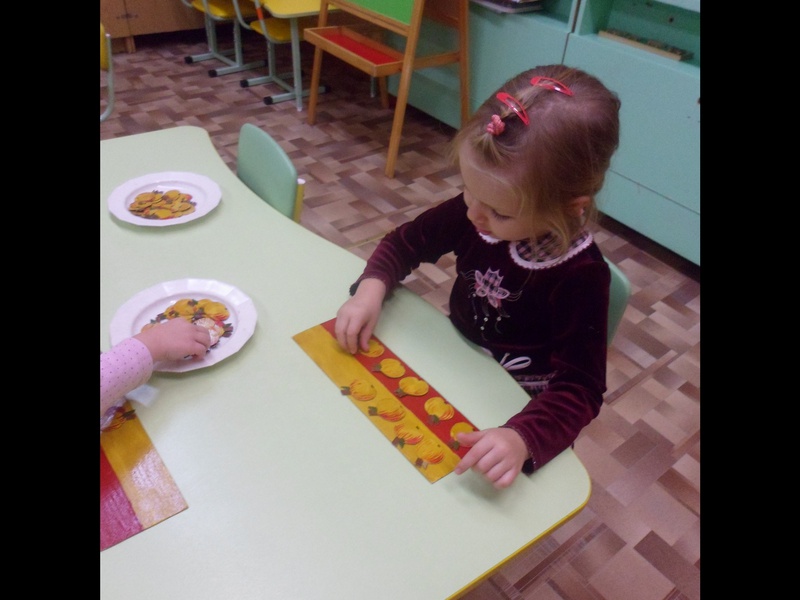 Гульня “У лесе”
(развіццё  мовы)
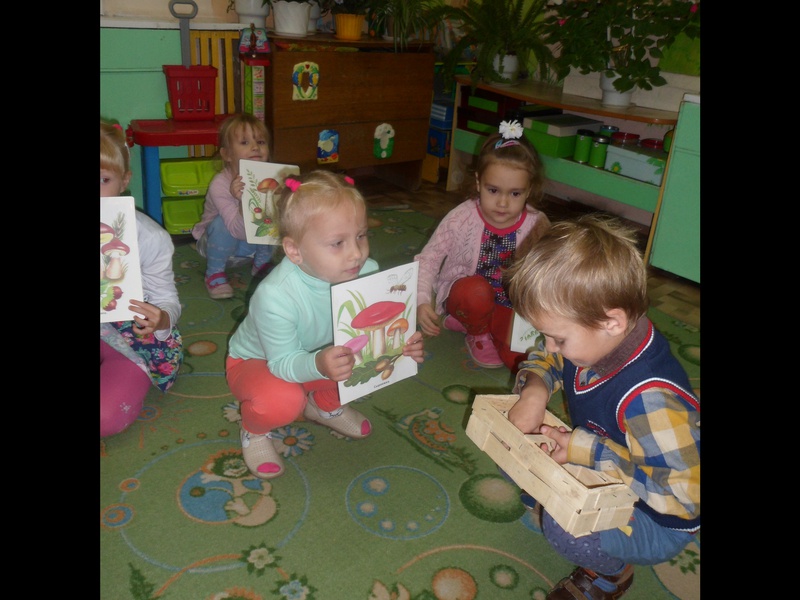 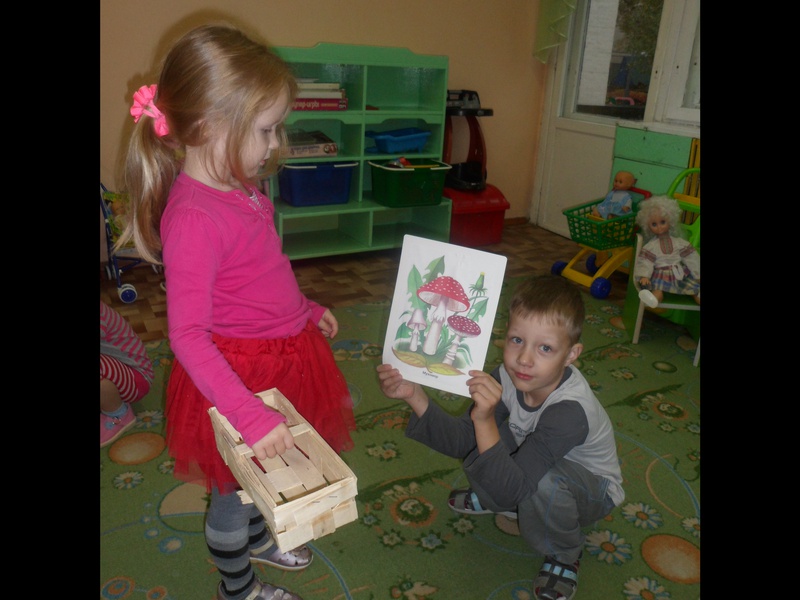 Гульня  “Размалюю боцікі”(мастацтва)
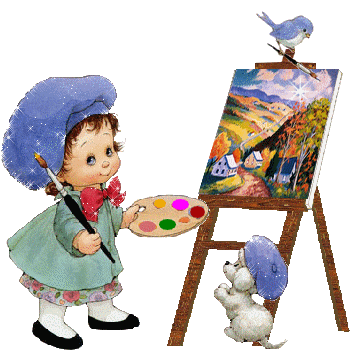 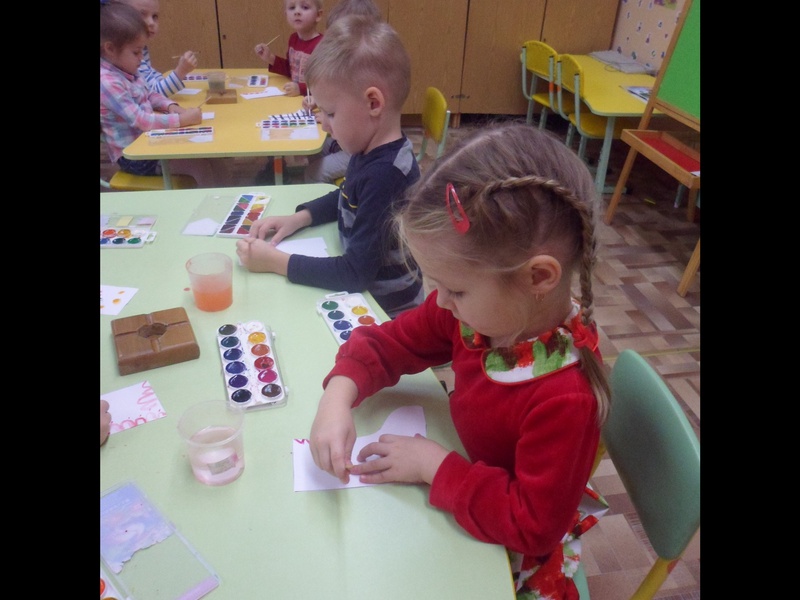 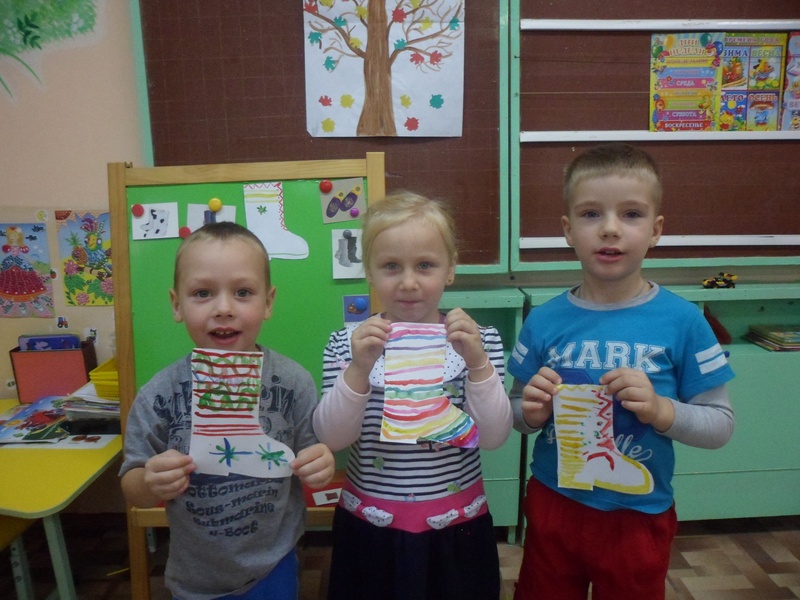 Фізкультурнае свята “Дзе згубілася здароў`е?”
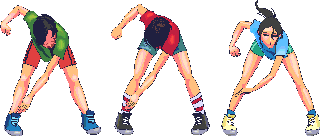 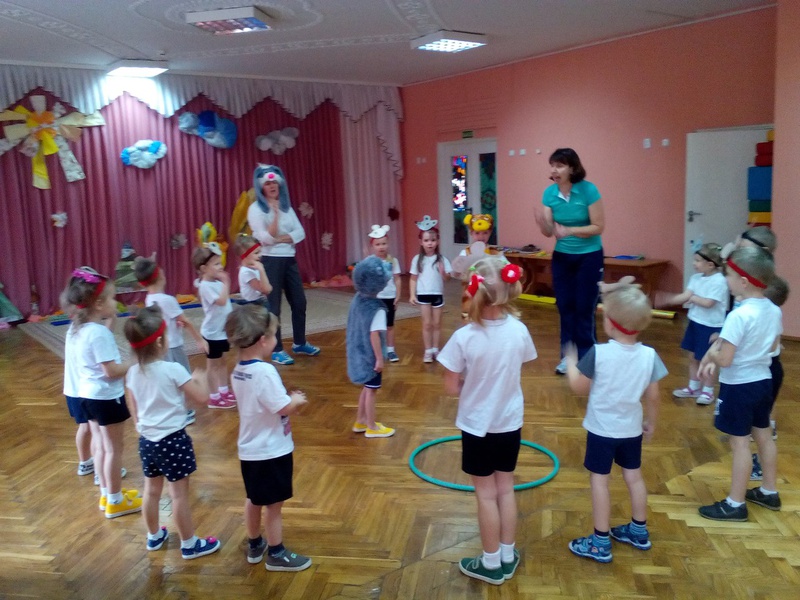 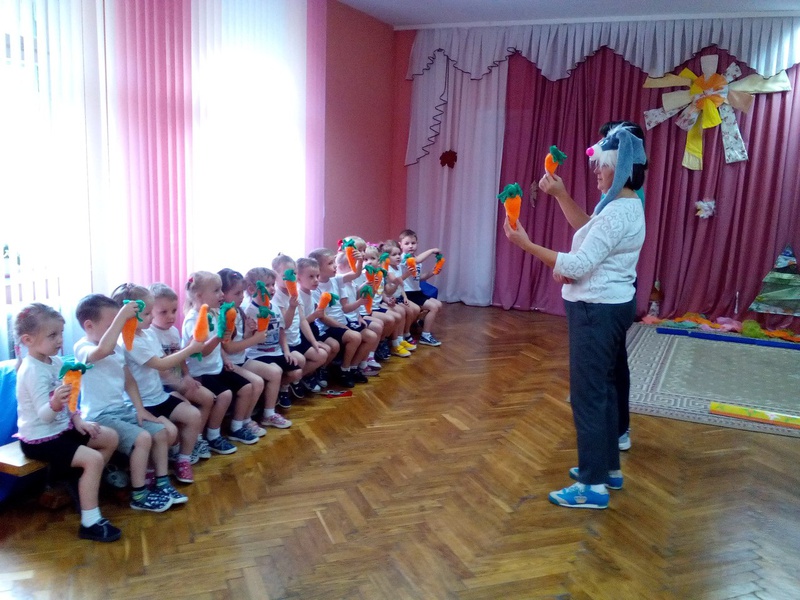 У куце сядзіць мядзведзь,Хустку вышывае,А лісічка-невялічкаХатку прыбірае.А каток пячэ аладкі,Масла падлівае.Мышанятка жвава, гладкаКатку памагае.
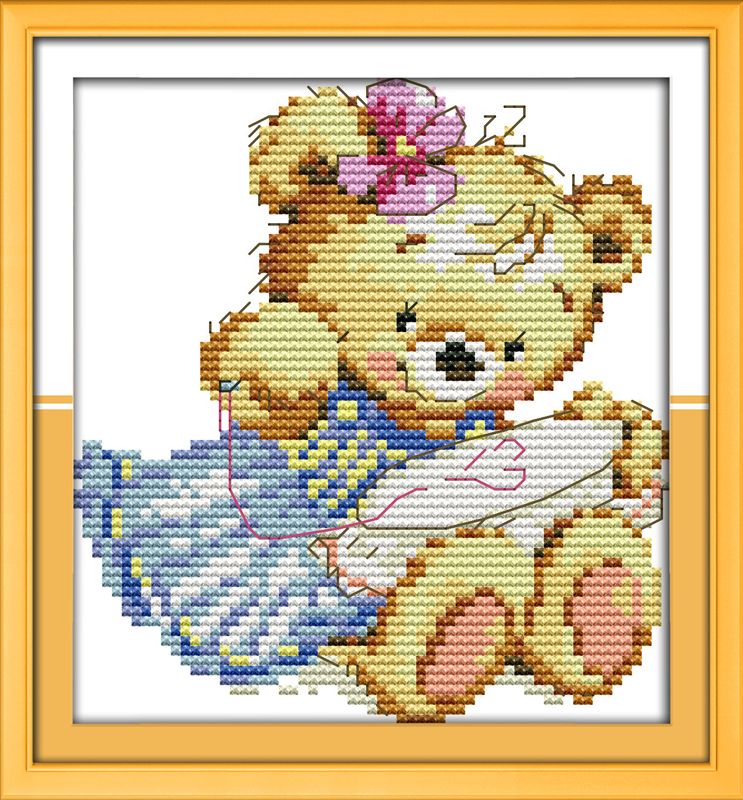 Коцік  басаногіПа сняжку  гуляў,Адмарозіў  лапкіI заплакаў: — Мяў...Што за дзіва  гэта?Трэба  бегчы ў дом:Снег такі  халодны,А пячэ  агнём...
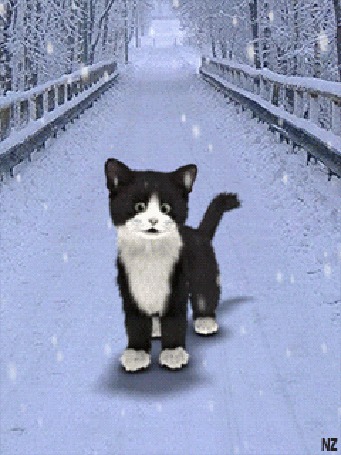 Снегіры, сінічкі!Сыплю вам пшанічкі,Крупак, крошак хлеба,Вам жа мала трэба!Ешце, любыя сябры!Не ляціце у бары,А жывіце у дварыДа вясновае пары.Вось для вас кармушкі,Птушкі-шчабятушкі,Нашы весялушкі!
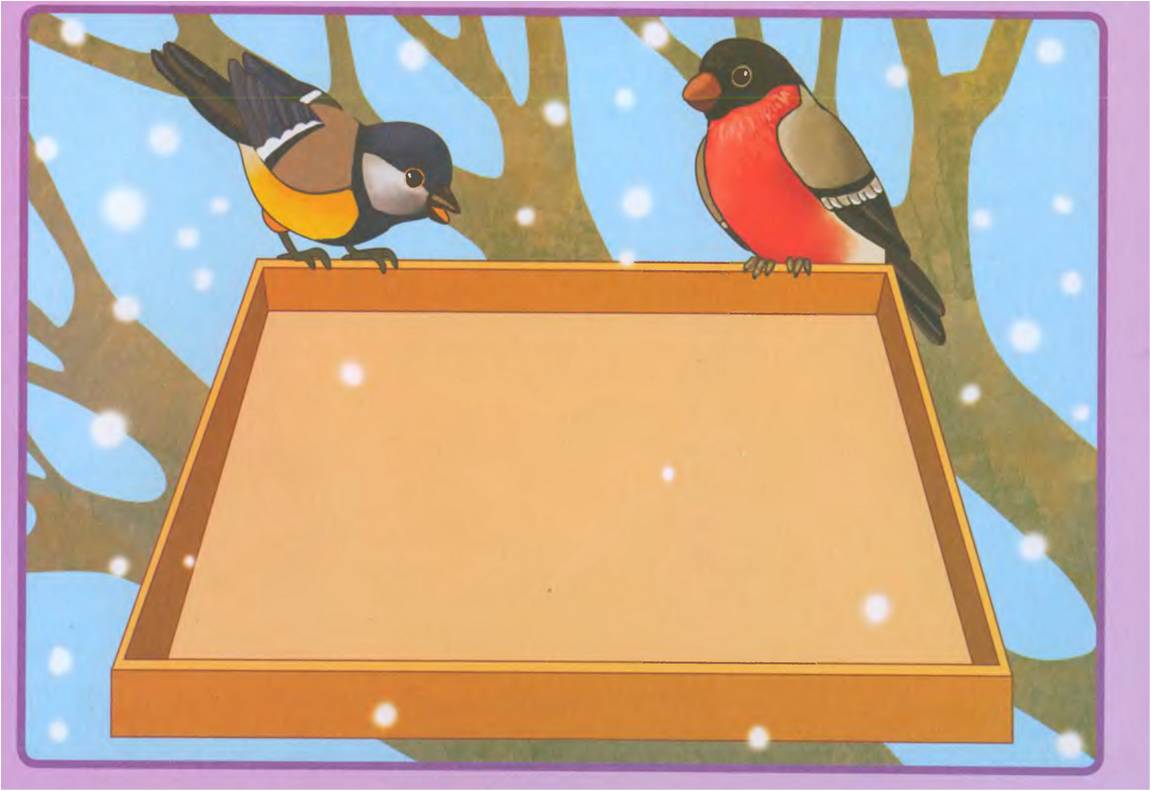 Родная моваУ марах, у песнях, у снах.Мае ў ёй кожнае словаСвой колер, і смак, і пах.Зліваюцца гукі ў словыІ ў рэчышчы родная мовы.Як рэкі ў мора, цякуць.
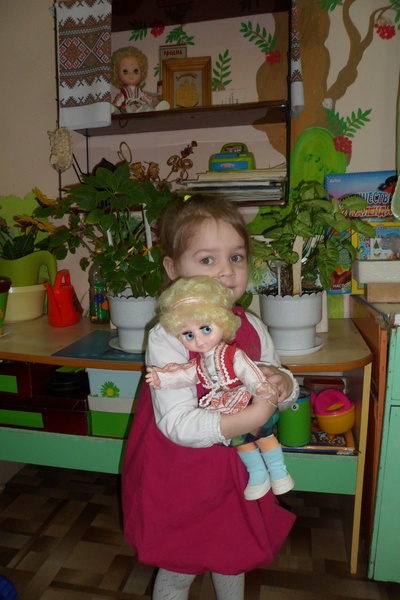 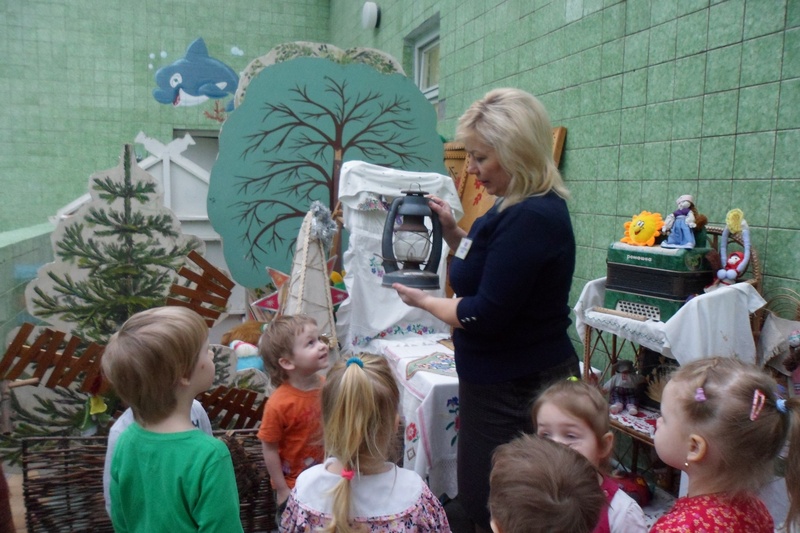 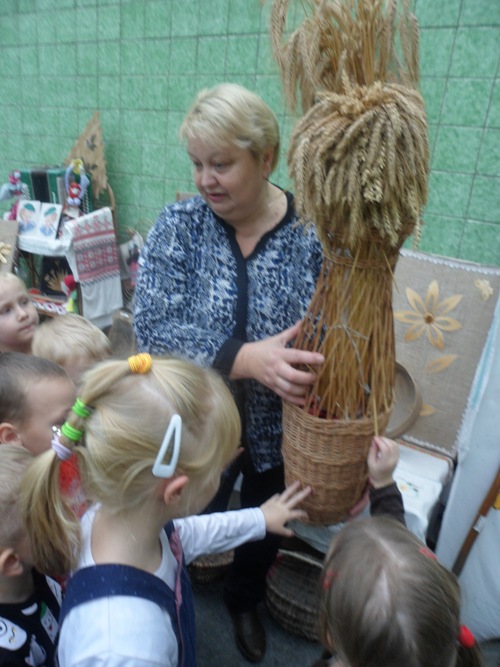 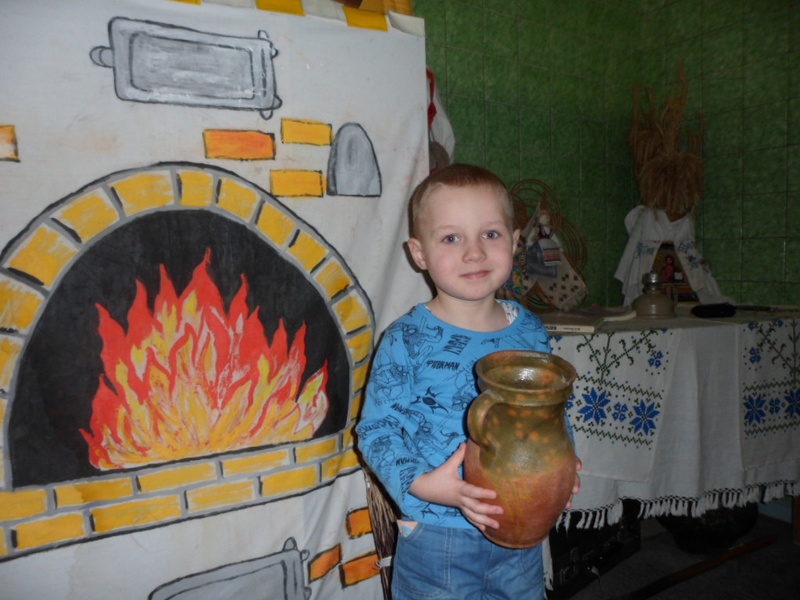 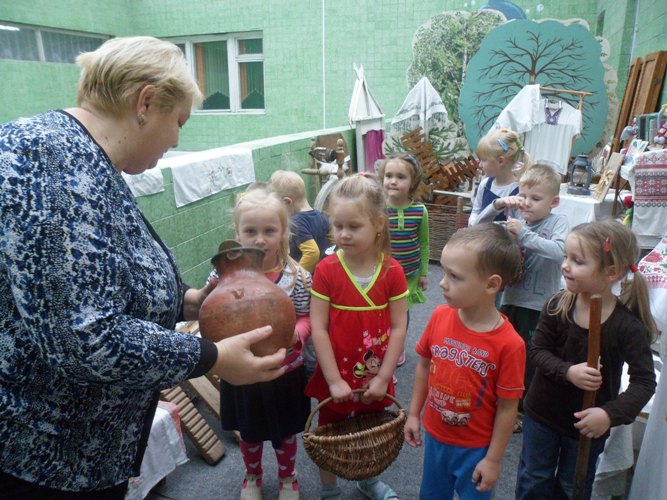 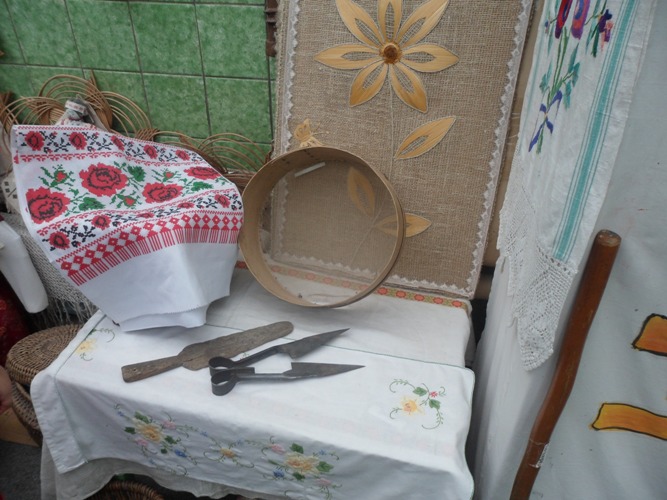 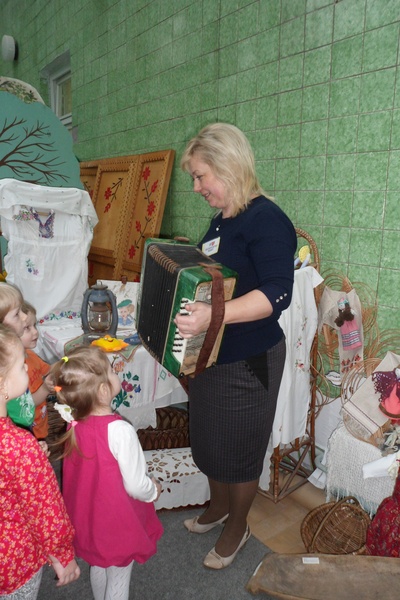 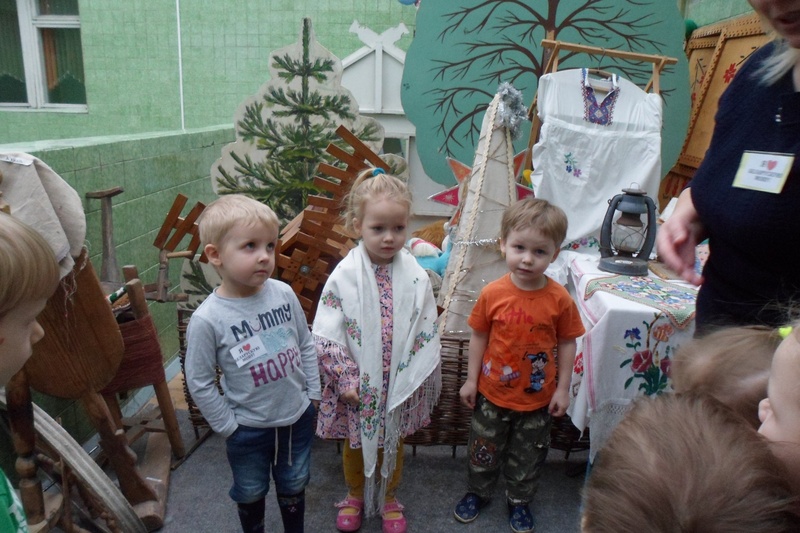